Харківський національний медичний університетКафедра медичної та біоорганічної хімії «Медична хімія»
Лекція № 14



Хімічна термодинаміка та термохімія.


Лектор: доцент Петюніна В.М.
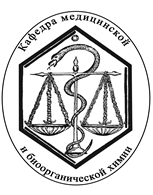 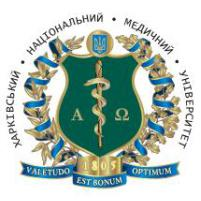 План лекції
Предмет і основні поняття хімічної термодинаміки.
2. Перший закон термодинаміки. Ентальпія. Екзотермічні і ендотермічні процеси.
3. Закон Гесса – основний закон термохімії. Термохімічні розрахунки для оцінки калорійності продуктів.
4. Застосування першого закону термодинаміки до живих систем.
Предмет і основні поняття хімічної термодинаміки
Термодинаміка – наука про перетворення енергії. Суть термодинамічного підходу – у розгляді лише початкового та кінцевого стану тіл, що взаємодіють, не беручи до уваги шлях, яким протікає процес і час перетворення.
Термінологія:
Система – будь-яка сукупність тіл, відділена від зовнішнього середовища поверхнею розділу (реальною або уявною), всередині якої можливий масо- та теплообмін.
Ізольована система  - система, що не обмінюється з навколишнім середовищем ні масою, ні енергією  (Δm = 0, ΔU = 0).
Закрита система – система, що обмінюється з навколишнім середовищем тільки енергією (Δm = 0, ΔU ≠ 0).
Відкрита система – система, що обмінюється з навколишнім середовищем і масою, і енергією (Δm ≠ 0, ΔU ≠ 0). 
Живий організм – відкрита термодинамічна система.
Основні поняття хімічної термодинаміки
Стан системи – це сукупність її фізичних і хімічних властивостей; він характеризується термодинамічними параметрами. 
Термодинамічні параметри:
температура T, 
тиск Р, 
об'єм системи V, 
загальна маса системи m, 
маси хімічних речовин (компонент) mк, з яких складається система, або концентрація цих речовин Ск.
Термодинамічні потенціали (функції стану):
Зміна внутрішньої енергії  ΔU 
Ентальпія ΔH
Ентропія ΔS 
Ізобарно-ізотермічний потенціал  ΔG
Ізохорно-ізотермічний потенціал  ΔF
Перший закон термодинаміки
Перший закон термодинаміки – це закон збереження енергії (М.В. Ломоносов, 1744 р.):
енергія не може ні створюватися, ні зникати, вона може тільки переходити з однієї форми в іншу.
Q = ΔU+ А
Теплота, підведена до системи, витрачається на збільшення внутрішньої енергії ΔU і здійснення роботи проти зовнішніх сил А.
Ентальпія
Перший закон термодинаміки для ізохорних процесів
Qp = ΔU 
Перший закон термодинаміки для ізобарних процесів
Qp = H2 – H1 = ΔH.
ΔH – ентальпія або тепломісткість системи.
Ентальпія характеризує енергетичний стан речовини, але відрізняється від внутрішньої енергії на величину енергії, що затрачена на подолання сил зовнішнього тиску. 
Ентальпія визначається станом системи й не залежить від того, яким чином цей стан досягнутий.
Екзотермічні і ендотермічні процеси
Реакції, які відбуваються з виділенням теплоти – екзотермічні (ΔH < 0).
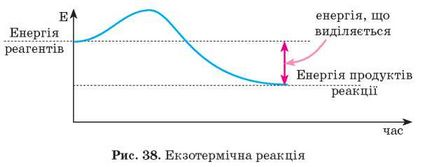 Екзотермічна реакція
Реакції, які відбуваються з поглинанням теплоти — ендотермічні (ΔH > 0).
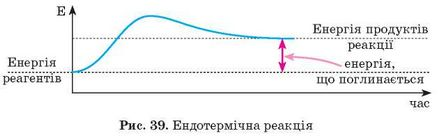 Ендотермічна реакція
Термохімічні рівняння
Рівняння реакцій, для яких крім формул речовин вказуються їхні агрегатні стани й значення будь-якої термодинамічної функції стану, називаються термохімічними. Ентальпію реакції у цьому випадку називають тепловим ефектом реакції.
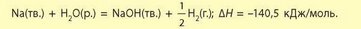 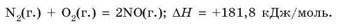 Закон Гесса – основний закон термохімії.
Закон Гесса: тепловий ефект хімічних реакцій, які протікають при постійному об'ємі або тиску, не залежить від числа проміжних стадій і визначається тільки початковим і кінцевим станом системи.
Закон Гесса дозволяє:
 обчислити теплові ефекти таких реакцій, які або взагалі не протікають  в умовах досліду. 
обчислити теплові ефекти таких реакцій, для яких неможливе визначення теплового ефекту (у випадку нестабільних сполук).
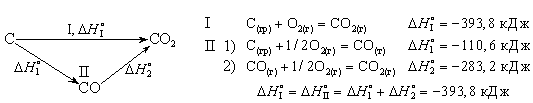 Стандартні ентальпії
Стандартні ентальпії – теплові ефекти, віднесені до 1 моля речовини за стандартних умов (температура 298 К, тиск 101,3кПа).
Стандартна ентальпія утворення             -  ентальпія утворення 1 моль складної речовини з простих речовин за стандартних умов. 



Стандартна ентальпія згорання             – ентальпія окиснення 1 моль речовини до вищих оксидів за стандартних умов.
Калориметрична бомба
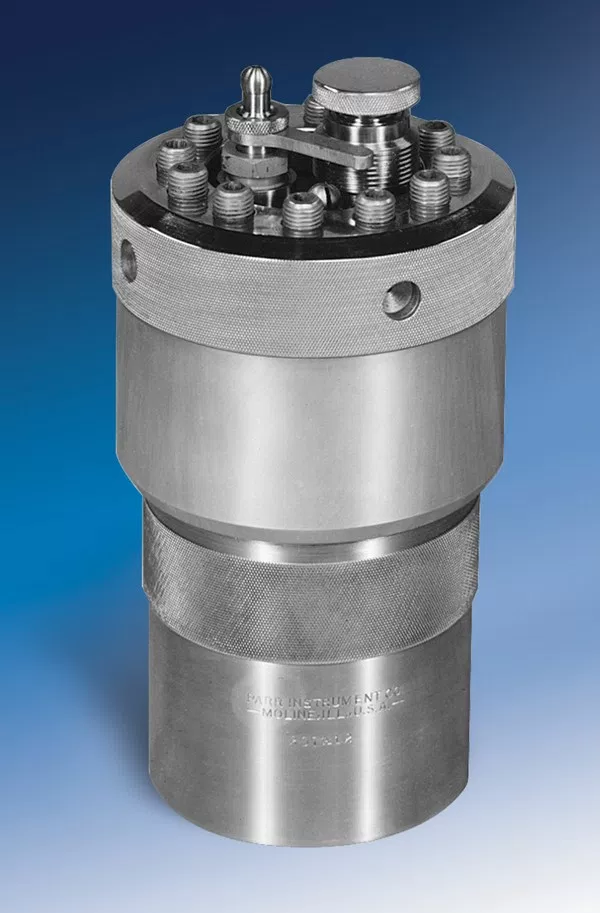 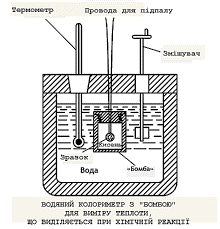 Наслідки закону Гесса
Перший наслідок: тепловий ефект реакції (ентальпія) дорівнює різниці алгебраїчних сум ентальпій утворення продуктів реакції і алгебраїчних сум ентальпій утворення вихідних речовин, враховуючи стехіометричні коефіцієнти.
ΔHр = ΣΔH0утвор(прод.) – ΣΔH0утвор(вих.)
Другий наслідок: тепловий ефект реакції дорівнює різниці сум стандартних ентальпій згоряння вихідних речовин і стандартних ентальпій згоряння продуктів реакції, взятих у відповідності зі стехіометричними коефіцієнтами.
ΔHр = ΣΔH0згор(вих.) – ΣΔH0згор(прод.)
Застосування першого закону термодинаміки до живих систем
Перший закон термодинаміки до живих систем: всі види робіт в організмі відбуваються за рахунок еквівалентної кількості енергії, що виділяється при окисненні поживних речовин.
Енергетичний баланс організму вивчається методами прямої і непрямої калориметрії:
 У першому випадку людину поміщають до ізольованої камери, в якій визначають кількість теплоти, що випромінюється живим організмом при різних процесах нормальної фізіологічної діяльності.
 Непряма калориметрія заснована на розрахункових методах з використанням дихальних коефіцієнтів і калоричного еквіваленту кисню. 
Дихальний коефіцієнт – це співвідношення між об'ємом вуглекислого газу, що виділився, і об'ємом кисню, що поглинувся. Для вуглеводів він дорівнює 1,0, білків – 0,8, жирів – 0,7.
Калоричний еквівалент кисню дорівнює кількості теплоти, що виділяється при витраті 1 л кисню. Для вуглеводів він дорівнює 21,2 кДж, білків – 20,09 кДж, жирів – 19,6 кДж.
Застосування першого закону термодинаміки до живих систем
Калорійність харчових продуктів також визначається на підставі методів термохімії. У середньому цінність фізіологічного пального – харчових продуктів – трьох основних класів така: вуглеводів – 19,8 кДж/г, білків – 16,8 кДж/г, жирів – 37,8 кДж/. На підставі даних про калорійність харчових продуктів складаються науково обґрунтовані норми потреб у їжі для окремих груп населення з урахуванням енергетичних витрат. Норми враховують вік, стать людини, характер її праці й побуту, а також кліматичні особливості.